Forgiveness
Anam Yousaf 
Lecturer 
Department of Psychology
What is forgiveness
Forgiveness is a conscious, deliberate (marked by careful consideration)decision to release feelings of resentment (disliking, hatred) or a desire for revenge (to get even) against someone who has hurt (cause pain or injury) you. 
Conscious decision 
Release negative feelings (hatred, getting even) against other 
Who has hurt you
Point to consider
Forgiveness is often given to someone who does not want or deserve your forgiveness. 
regardless of whether the offender (a person or thing that cause something wrong)deserves or desires to be forgiven, you are ready to release the desire for revenge or for bad things to come to the person who hurt you and to move on with your life.
The offender does not have to accept your forgiveness, apologize, or admit that they hurt you for forgiveness to take place. 
Offender: a person or thing that does something wrong or causes problems (e.g TV is the worst offender as it is getting us away from moral values)
To conclude
Forgiveness is ultimately about YOU.
YOU have to make the choice (sometimes daily) to release resentment and let go of past hurts. 
YOU have the power to decide to forgive. 
YOU are the one who can be freed from hurt, anger, and revenge by giving the gift of forgiveness.
Historical perspective
This concept is as old as the creation of human being 
This word is central to all religions 
Has history in philosophy as Nietzsche (1887) arguing inherent power differences between offended and offender 
It received little attention in field of psy. untill 1980’s
In 1992 Kaplen dicsussed conncetion between forgiveness and physical health with potential benefits 
After this, its link with psychologival, physical social helath was also examined (Berry & Worthington, 2001; worthington & Scherer , 2004)
[Speaker Notes: As It improves immune system]
Types of forgiveness
Worthington (2003) proposed two types of forgiveness 
decisional and emotional forgiveness. 
Decisional forgiveness is a behavioral intention statement that one will seek to behave toward the transgressor like one did prior to a transgression.
One decides to release the transgressor from the debt (Baumeister et al., 1998; DiBlasio,
1998).
Point to note is:
One might grant decisional forgiveness and still be emotionally upset, cognitively oriented toward angry, anxious, or depressive rumination, and motivationally oriented
toward revenge or avoidance.
However, in some cases, decisional forgiveness could trigger emotional forgiveness.
Worthington and his colleagues have defined forgiveness as rooted in emotions (Worthington, 2000; Worthington et al., 2001), which affect motivations. 
people who are offended or hurt experience an injustice gap,
“Gap between the way that things are
 the way that things would be if everything were fair”(Exline et al., 2003).
Injustice gap inversely proportional to ease of forgiving and directly proportional to unforgiveness. 
They define unforgiveness as a complex combination of delayed negative emotions (resentment, bitterness, hositility, anger, fear) toward a person who has transgressed personal boundaries.
Mostly, anger affects cardiovascular health (Gallo and Matthews, 2003).
Emotional forgiveness
Emotional forgiveness consists of changing your thoughts and feelings toward someone who has offended you from negative (angry, resentful, vengeful) to neutral or even positive. Emotional forgiveness does not mean that a person’s hurtful actions are forgotten; instead, over time, emotional forgiveness enables you to replace negative feelings associated with the memory of those actions with positive ones.
Emotional forgiveness is typically the experience that drives a person toward reconciliation (friendly relations being restored).
have a look on DFS and EFS
Why to forgive?
As Muslims we are called to forgive
There are many verses in the Qur’an and sayings of the Prophet Muhammad (peace be upon him) on Allah’s love, mercy and forgiveness
ONE of the prayers of Muhammad (PBUH)
O God, You are most Forgiving One, You love to forgive, so forgive me.” (At-Trimidhi & Ibn Majah).
NO doubt, its v. imp. To seek ALLAH’S mercy and forgiveness but its also imp. To base human Relations on Forgiveness. As In the Qur’an, Allah has described 


the Believers as: “those who avoid major sins and acts of indecencies and when they are angry they forgive.” (42:37)
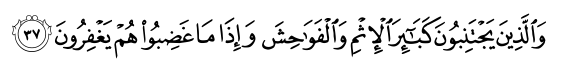 There is some difference of opinion among scholars in this regard. Some say these major sins are seven, and in support of their position they quote the tradition: "Avoid the seven noxious things"- and after having said this, the propeht (SAW) mentioned them: 
"associating anything with Allah; 
magic; 
killing one whom Allah has declared inviolate without a just case,
consuming the property of an orphan, 
devouring usury (sood khana), 
turning back when the army advances, 
and slandering (making false statement) chaste (not having sexual nature)women who are believers but indiscreet." (Bukhari and Muslim)
ALLAH says: “The reward of the evil is the evil thereof, but whosoever forgives and makes amends, his reward is upon God.”42:40)
Allah is AL  Ghafoor (the most forgiving) and loves to forgive This name occurs in the Qur’an more than 70 times
Response to the people of Taif
O Allah, guide these people, because they did not know what they were doing.” (Al-Bukhari)
FATAH E Makkah
Muhammad asked his staunchest enemies “What do you think I shall do to you now?” (they were expecting retaliation)
“Today I shall say to you what Yusuf (Prophet Joseph) said to his brothers: ‘No blame on you today. Go, you are all free’.” (Al-Albani)
[Speaker Notes: Taif is the city of Makkah and Makkah is the province of Saudia Arabia]
Islam emphasizes justice and punishment of the wrong doers, but it equally strongly emphasizes mercy, kindness and love. Justice, law and order are necessary for the maintenance of a social order, but there is also a need for forgiveness to heal the wounds and to restore good relations between the people.
We must keep in mind that as much as we need God’s forgiveness for our own sins and mistakes, we must also practice forgiveness toward those who do wrong to us.
It is a Gift to yourself
Lets see a video
Physical health
Reasearchers in context to emotional theory explore the pathway by which forgiveness impact health? 
It alleviates stress and reduce negative coping responses and increase positive emoional responses (Witvliet & McCullough, 2007). 
Reduce BP and improve cardiovascular  health (Berry & Worthington, 2001).
https://www.youtube.com/watch?v=9xHKxrc0PHg 
https://www.godtube.com/watch/?v=WLPKY7NX
https://www.youtube.com/watch?v=lbQ8O0WF2K0
Think about a transgressor
(a) rumination about the transgression and (b) nursing a grudge toward the offender. The two forgiving conditions were (a) cultivating empathic (ability to understand and share feeling of other)perspective taking toward the offender and (b) forgiving the offender by finding a way to genuinely wish him or her well while releasing hurt and angry emotions.
Witvliet et al. (2001) measured continuous facial electromyograph, heart rate, blood pressure, and skin conductance on 71 students
As predicted, unforgiving imagery evoked higher arousal and more negative emotion ratings compared to forgiving imagery. Consistent with the high arousal ratings, unforgiving imagery was associated with higher levels of tonic eye muscle tension (orbicularis oculi electromyograph) during imagery, and higher heart rate and skin conductance level scores (indicating sympathetic nervous system activation) both during imagery and recovery.
Psychological benefits of forgiveness
aids psychological healing through positive changes in affect (west, 2001)
improves physical and mental health (Toussaint & Webb, 2005) 
restores a victim’s sense of personal power  (Fincham, Hall, & Beach, 2005)
helps bring about reconciliation between the offended and offender (McCullough, 2000).
promotes hope for the resolution of real-world intergroup conflicts (Hewstone& Cairns, 2001)
[Speaker Notes: West, W. (2001). Issues relating to the use of forgiveness in counselling and psychotherapy. British Journal of Guidance and Counselling, 29 (4), 415-423.
Toussaint, L., & Webb, J. R. (2005). Theoretical and empirical connections between forgiveness, mental health and well-being. In E.L. Worthington (Ed.), Handbook of forgiveness (pp. 349-362). New York: Routledge.
Fincham, F. D., Hall, J.H. & Beach, S.R.H. (2005). ‘Til lack of forgiveness doth us part: Forgiveness in marriage. In E.L. Worthington (Ed.), Handbook of forgiveness (pp. 207-226). New York: Routledge. 
Toussaint, L., & Webb, J. R. (2005). Theoretical and empirical connections between forgiveness, mental health and well-being. In E.L. Worthington (Ed.), Handbook of forgiveness (pp. 349-362). New York: Routledge.
McCullough, M. E. (2000). Forgiveness as human strength: Theory, measurement and links tomwellbeing. Journal of Social and Clinical Psychology, 19 (1), 43-55.
Hewstone, M., & Cairns, E. (2001). Social psychology and intergroup conflict. In D. Chirot & M. E. P. Seligman (Eds.), Ethnopolitical warfare: Causes, consequences, and possible solutions. (pp. 319-342). Washington, DC: American Psychological Association]
REACH MODEL
Recall the hurt, in as objective a way as you can. Do not think of the other person as evil. 
Take deep, slow, and calming breaths as you visualize the event.
Empathize.
Try to understand from the perpetrator’s point of view why this person hurt you.
This is not easy but make up a plausible (reasonable)story that the transgressor might tell if challenged
to explain. To help you do this, remember the following:
• When others feel their survival is threatened, they will hurt innocents.
• People who attacks others are themselves usually in a state of fear, worry, and hurt.
• The situation a person finds himself in, and not his underlying personality, can lead to
hurting.
• People often don’t’ think when they hurt others; they just lash out.
Altruistic gift:
A stands for giving the altruistic gift of forgiveness, another difficult step.
First recall a time you transgressed, felt guilty and were forgiven. This was a gift you were
given by another person because you needed it, and you were grateful for this gift. Giving
this gift usually makes us feel better. As the saying goes:
If you want to be happy …
…for an hour, take a nap.
…for a day, go fishing.
…for a month, get married.
…for a year, get an inheritance.
…for a lifetime, help someone.
We do not give this gift out of self-interest. Rather, we give it because it is for the
Betterment of your ownself
. Tell yourself you can rise above hurt and vengeance. 
If you give the gift grudgingly, however, it will not set you free
Commit:
C stands for commit yourself to forgive publicly. In Worthington’s groups, his clients write a “certificate of forgiveness,” write a letter of forgiveness to the offender, write
it in their diary, write a poem or a song, or tell a trusted friend what they have done. 
These are all contracts of forgiveness that lead to the final step.
Hold:
H stands for hold onto forgiveness. This is another difficult step, because memories of
the event will surely recur. Forgiveness is not eraur; rather, it is a change in the tag lines
that a memory carries. It is important to realize that the memories do not mean
unforgiveness. Don’t dwell vengefully on the memories,
Remind yourself that you have forgiven, and read the documents you composed.
less level of anger, hostility, and aggression (Carson et al., 2005)
 have greater satisfaction with life and psychological well-being (Bono, McCullough, & Root, 2008; Friedman et al., 2007).
Physical health
Reasearchers in context to emotional theory explore the pathway by which forgiveness impact health? 
It alleviates stress and reduce negative coping responses and increase positive emoional responses (Witvliet & McCullough, 2007). 
Reduce BP and improve cardiovascular  health (Berry & Worthington, 2001).
https://www.youtube.com/watch?v=9xHKxrc0PHg 
https://www.godtube.com/watch/?v=WLPKY7NX
https://www.youtube.com/watch?v=lbQ8O0WF2K0
Think about a transgressor
(a) rumination about the transgression and (b) nursing a grudge toward the offender. The two forgiving conditions were (a) cultivating empathic (ability to understand and share feeling of other)perspective taking toward the offender and (b) forgiving the offender by finding a way to genuinely wish him or her well while releasing hurt and angry emotions.
Witvliet et al. (2001) measured continuous facial electromyograph, heart rate, blood pressure, and skin conductance on 71 students
As predicted, unforgiving imagery evoked higher arousal and more negative emotion ratings compared to forgiving imagery. Consistent with the high arousal ratings, unforgiving imagery was associated with higher levels of tonic eye muscle tension (orbicularis oculi electromyograph) during imagery, and higher heart rate and skin conductance level scores (indicating sympathetic nervous system activation) both during imagery and recovery.
Lesson of the Day